Brand Day // AdIndex
PR: Как работать в экосистеме, чтобы тебя не уволили? 😂3 лайфхака по выполнению любого KPI
Октябрь 2024
Привет. 
зачем я здесь?
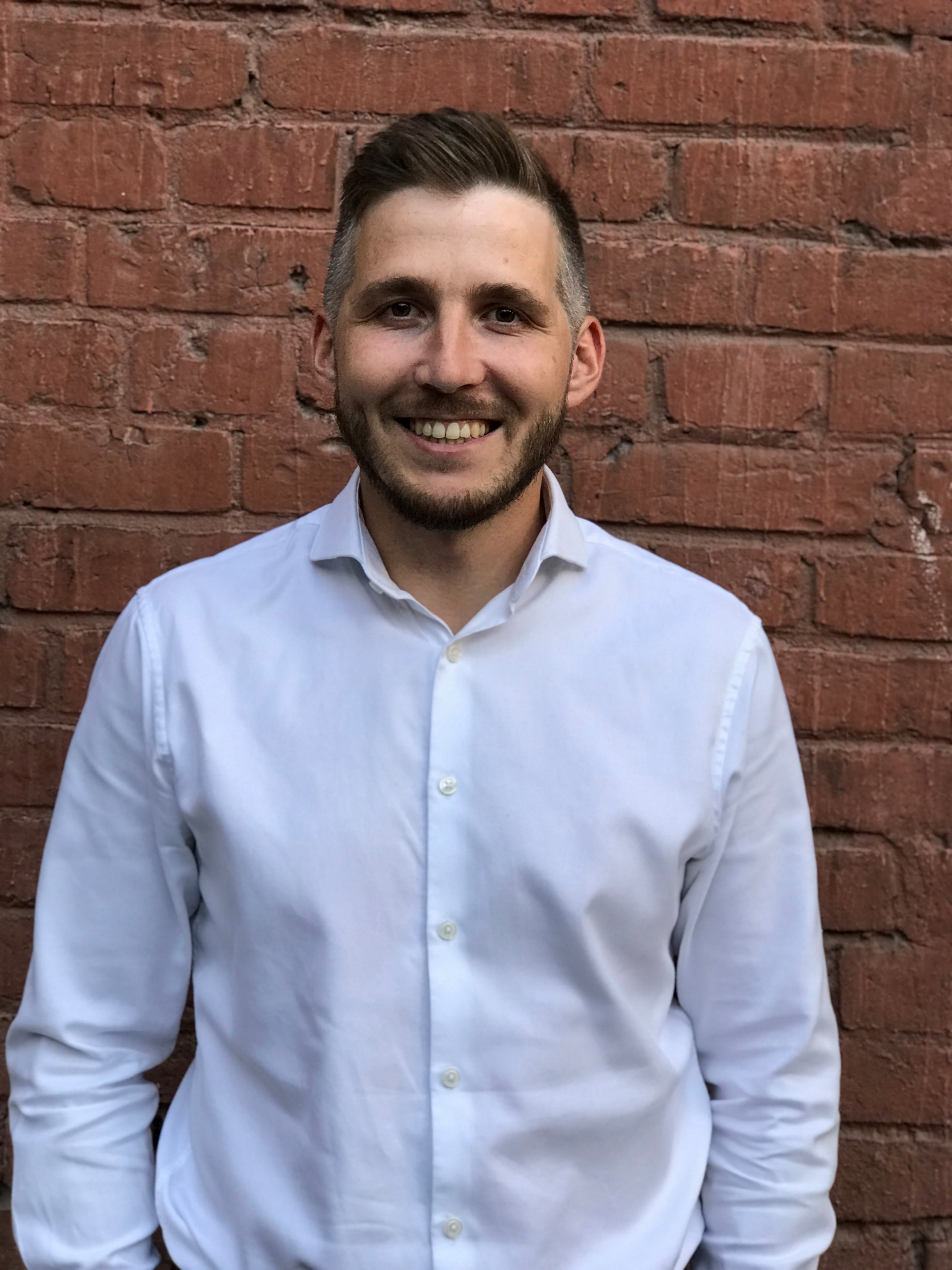 +1 в карму
Новых сотрудников
Нормальных коллег по цеху
Что хочу я?
БлизнецНе женат
Преподаватель МГУ
ПавелНикифоров
PR, SMM, Events, Internal communication
15 лет в корпоративных коммуникациях
От стажера до директора по коммуникациям
Renault 
Tele2
СберМобайл
Что такое бизнес-экосистема? Как в них работать? Как выполнить KPI?
Brand Day 2024
Brand Day 2024
Экосистемой называются локальные сообщества организмов, которые взаимодействуют друг с другом и окружающей средой. Чтобы процветать, эти организмы конкурируют и сотрудничают, совместно эволюционируют и адаптируются к внешним потрясениям.
Британский ботаник Артур Тэнсли. 1930
Brand Day 2024
Brand Day
Чем экосистемы отличаются от других бизнес-моделей?
Модульный принцип
Клиент сам выбирает, какие опции использовать и каким образом их комбинировать.
Многосторонние отношенияУчастников экосистемы связывают отношения, которые нельзя разложить на совокупность двусторонних взаимодействий.
КоординацияЭкосистема — сложный механизм, чтобы пытаться управлять им «сверху вниз» и контролировать все из одной точки. 
Вместо этого здесь используют механизмы координации — прежде всего, через внедрение общих стандартов, правил и процессов.
КастомизацияВ экосистеме продукты должны быть взаимно совместимыми.
Brand Day 2024
Как пройти испытательный срок в экосистеме и получить первый бонус?
Brand Day 2024
Совет N1
Все новости должны быть согласованы с центральным офисом
Brand Day 2024
7
Совет N2
Коллаборация с коллегами в экосистеме приносит двойной эффект
Brand Day 2024
8
Совет N3
Всегда показывай свой результат сотрудникам своей компании
Brand Day 2024
9
Какие KPI вы знаете? Кто придумывает и выставляет цели и метрики?
Brand Day 2024
Brand Day 2024
PR-аксиомы 
Никто не знает PR компании лучше, чем вы
Кто считает показатели, тот их и выполняет
Никто не умеет считать влияние PR на бизнес-показатели
Тщеславие – лучший грех для работы PR
Работай эффективно, а не долго
Brand Day 2024
11